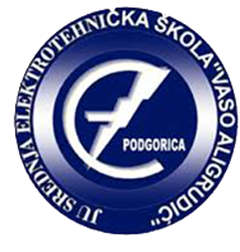 JU ETŠ „VASO ALIGRUDIĆ“, Podgorica
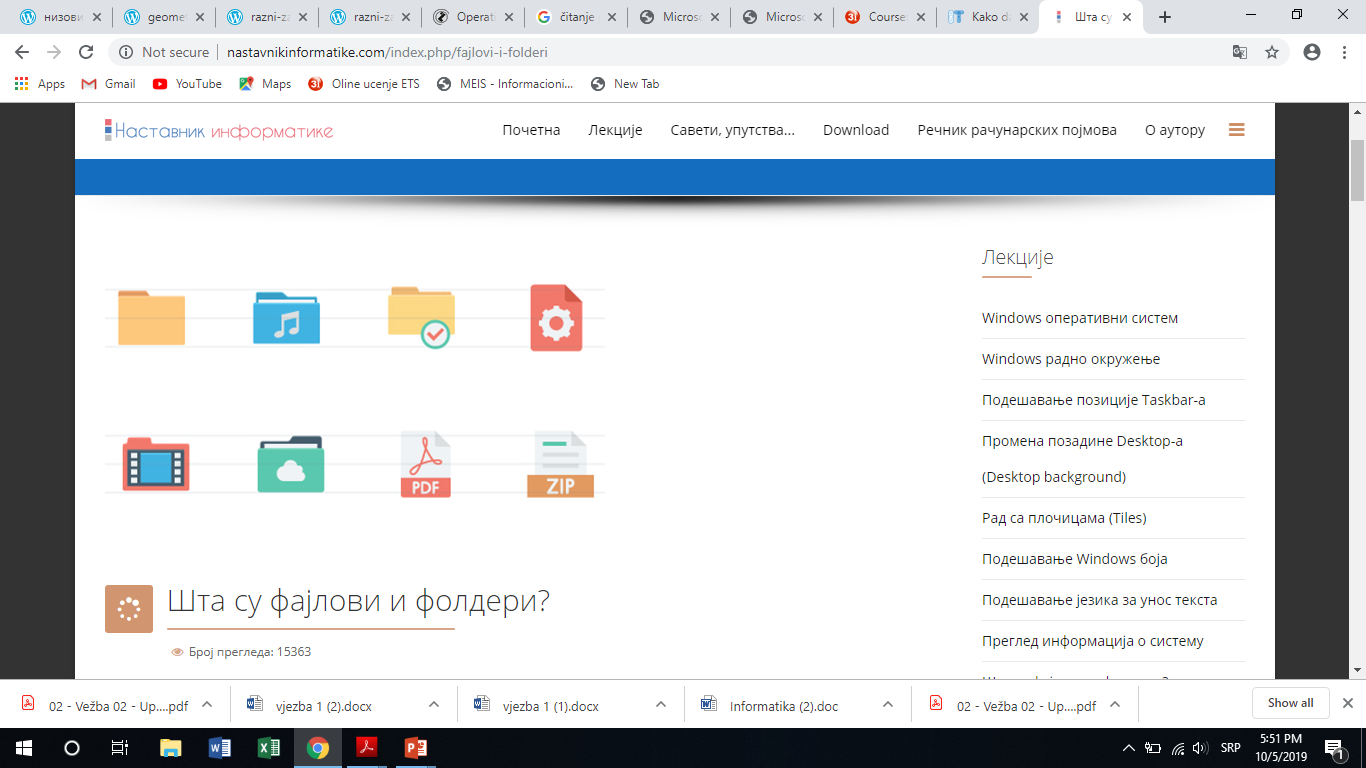 FAJLOVI I FOLDERI
PREDMETNI NASTAVNIK : SPASOJE PAPIĆ
[Speaker Notes: NOTE:
To change the  image on this slide, select the picture and delete it. Then click the Pictures icon in the placeholder to insert your own image.]
FAJL
Bilo koji operativni sistem treba da omogući jednostavno organizovanje i pretraživanje podataka na računaru. Kod Windows-a to obavlja Windows Explorer, ili samo Explorer, kako se češće naziva. 
On omogućava da činite baš to što mu samo ime kaže - da istražujete svoj računar. 
Da bi radili sa Explorer-om trebamo prihvatiti hijerarhijski model i definisati dva pojma:

fascikla (folder)
datoteka ili fajl (file)

Fajl predstavlja osnovnu organizacionu cjelinu, u koju smještamo podatke. Pod podacima se smatraju sve vrste dokumenata, aplikacija i programa, koje računar može da prihvati i zapamti. Fajl je jednoznačno određen sadržajem, imenom i lokacijom. Lokacija određuje pripadnost nadređenoj cjelini. Lokacija fajla određena je pripadnošću folderu.

Pod programom se podrazumijeva niz naredbi, koje se izvršavaju u tačno određenom redosledu. Niz naredbi se smješta u fajl koji se naziva programski fajl, ili češće samo program. Često se koristi i termin aplikacija sa istim značenjem. Sa aspekta Windows-a, ne postoji razlika između programskih i dokument fajlova.
INFORMATIKA
FOLDER
Folder predstavlja veću logičku cjelinu od fajla i jednoznačno je određen sadržajem, imenom i lokacijom. Folder može da se sastoji od drugih foldera, od foldera i fajlova ili samo od fajlova. Hijerarhija foldera u računarskom sistemu izgleda kao obrnuto stablo koje počinje iz glavnog (korjenog - root) foldera.
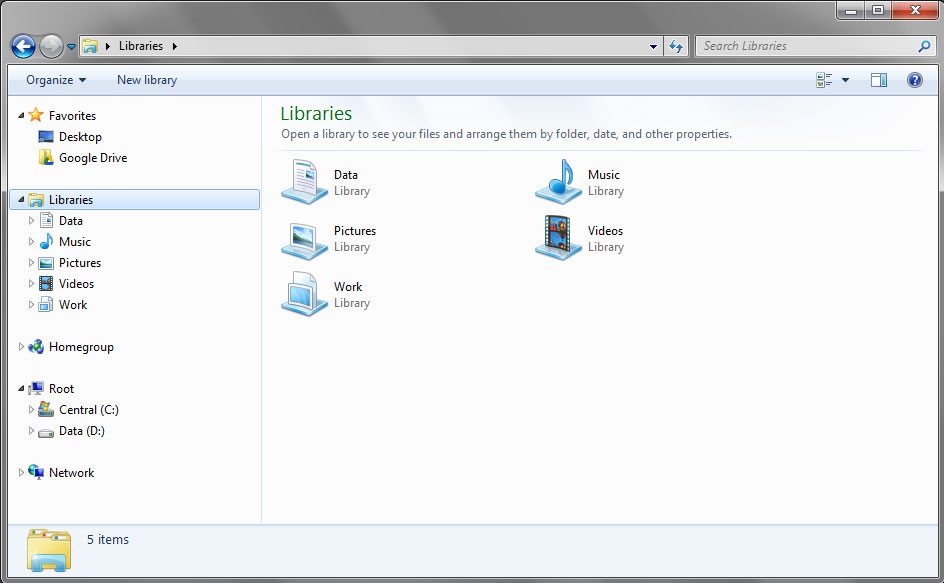 Naslovna traka prikazuje ime onoga što trenutno pregledate (na slici je Libraries).

Linija menija i paleta sa alatkama sadrže komande koji nam omogućavaju da vršimo izmjene strukture podataka, da pojedine fajlove brišemo, kopiramo i prebacujemo na druge pozicije, o čemu ćemo kasnije govoriti.
INFORMATIKA
Podešavanje izgleda Exporera vrši se iz menija View čekiranjem i izborom ponuđenih opcija; kao i iz menija Tools izborom Folder i dalje podešavnjem Options View. Explorer ima tri glavna foldera: Favorites, Libraries i Computer.
Prozor Explorera se sastoji od dva okna. U lijevom se nalazi hijerarhijska struktura podataka. predstavljena folderima, a u desnom sadržaj trenutno aktivnog foldera. Na dnu prozora nalazi se Statusna linija koja prikazuje koliko objekata (fajlova i foldera) sadrži selektovani folder (Object(s)) i koliko je slobodnog prostora na disku kome pripada selektovani folder (Disk free space).
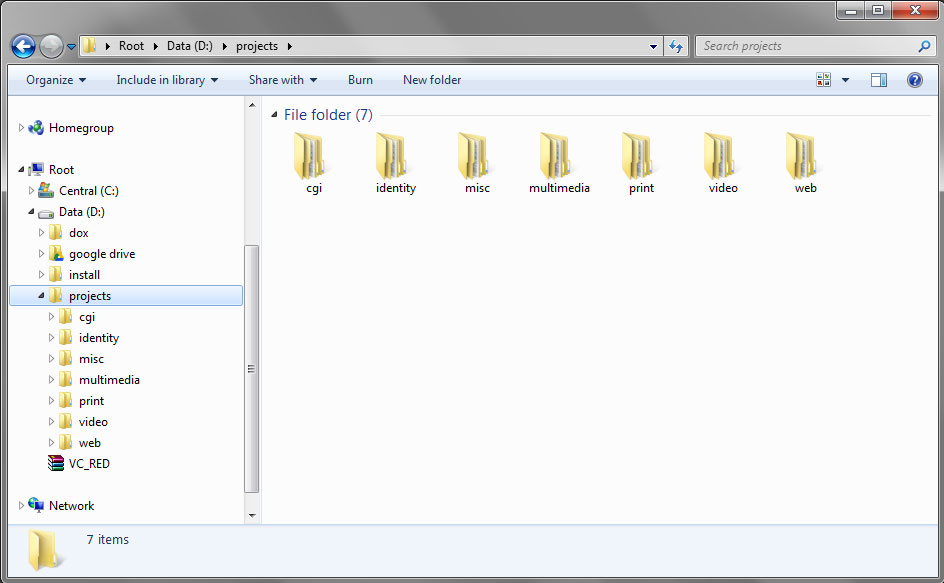 PC obavezno ima bar bar jedan hard disk. Diskovi su određeni fizičkim karakteristikama koje imaju, ali po principu ravnopravnosti fizičkih i virtuelnih uređaja, mogu se shvatiti kao glavni folderi (Windows-i ih tako i tretiraju). 
Disk je određen imenom (label) i jednim od slova abecede.
Rad sa fajlovima
Često imate potrebu da fajl imate i na drugoj lokaciji. Ta operacija se naziva kopiranje. 

Kopiranje podrazumijeva da želimo datoteku u cjelosti prepisati na drugo mjesto. Naravno, pod istim imenom ne može se kopirati na isto mjesto (istu fasciklu - folder). Obavlja se u nekoliko faza:
Selektujete fajl koji želite kopirati;
Izdate komandu Copy. Ovu komandu možete pronaći u meniju Organise/Edit, ili je aktivirati iz palete alatki klikom na ikonu Copy. Fajl se smješta u privremenu memoriju (Clipboard);
Pozicionirate se na lokaciju gdje želite da smjestite kopiju fajla;
Izdate komandu Paste. Ovu komandu možete pronaći u meniju Organise/Edit, ili je aktivirati iz palete alatki klikom na ikonu Paste. Fajl se premješta iz privremene memorije na hard disk.
INFORMATIKA
Rad sa fajlovima
Ova operacija vrši kopiranje (prebacivanje) sa originalne lokacije (source) na ciljnu (destination) lokaciju, ali na originalnoj lokaciji je zadržana datoteka koju smo kopirali, ona se nalazi i u ciljnom i u orginalnom folderu. Na slici ispod vidimo primjer rada sa fajlovima.
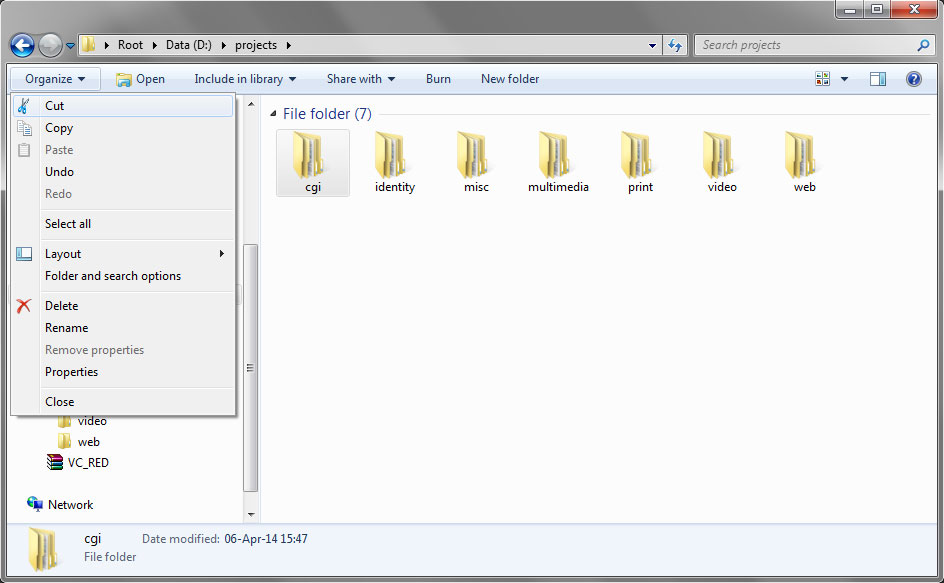 INFORMATIKA
Rad sa fajlovima
Premještanje fajlova je procedura slična onoj kod kopiranja, samo se umjesto Copy koristi Cut:
Selektujete fajl koji želite da premjestite.
Izdate komandu Cut. Ovu komandu možete pronaći u meniju Organise/Edit, ili je aktivirati iz palete alatki klikom na ikonu Cut. Fajl se smješta u privremenu memoriju (Clipboard).
Pozicionirate se na lokaciju gdje želite da smjestite fajl.
Izdate komandu Paste. Ovu komandu možete pronaći u meniju Organise/Edit, ili je aktivirati iz palete alatki klikom na ikonu Paste. Fajl se premješta iz privremene memorije na hard disk a zatim se briše iz izvornog foldera.
Ukoliko imate potrebu da nekom fajlu promijenite ime to ćete učiniti na sljedeći način:
Aktivirate Explorer.
Pronađete i selektujete fajl kome želite promijeniti ime.
Izdate komandu Rename (promijeni ime). Ovu komandu možete pronaći u meniju File. Eventualno možete potražiti ikonu sa istim imenom (uglavnom nije dio standardnog seta palete alatki).
Nakon toga će prozor koji sadrži staro ime postati aktivan i omogućiti da ukucate (prekucate preko starog) novo ime. Za pozicioniranje možete koristiti miša ili strelice. Sa BackSpace i Delete tasterima vršite brisanje viška.
INFORMATIKA
Rad sa fajlovima
Explorer vam omogućava da brzo i jednostavno kopirate ili pomjerate datoteke. Prethodno ih morate selektovati - označiti. Ako želite označiti grupu datoteka koje su u nizu onda u desnom dijelu prozora Explorer-a kliknete na prvu datoteku u nizu, pritisnete taster Shift i držite ga pitisnut, a onda kliknete na posljednju datoteku u nizu. Kada otpustite taster Shift ostaće zatamnjena grupa datoteka.
Kada označavate datoteke koje nisu u nizu onda označite (kliknete na), prvu od njih, pritisnete taster Control i držite ga pritisnutog, zatim birate (kliknete na) sledeće fajlove ili foldere koje želite selektovati. Kada odaberete sve potrebne fajlove otpustite taster Ctrl.
Za kreiranje novih foldera procedura je sljedeća:
Pokrenete Explorer.
Pozicionirate se na lokaciju gdje želite da smjestite novi folder.
Pozicija gdje se nalazimo treba biti folder koji omogućava skladištenje - pamćenje.
U meniju File izaberete New Folder i automatski će se kreirati novi folder sa ponuđenim imenom New Folder.
Sam unos imena izvodi se kucanjem sa tastature.
INFORMATIKA
Brisanje fajlova
Pri brisanju se treba držati jednog osnovnog pravila - briše se samo ono za što smo sigurni čemu služi, pretpostavka da je nešto višak je vrlo opasna. 
Operacija brisanja fajla obavlja se u dva koraka:
Selektujete fajl koji želite izbrisati.
Izdate komandu Delete. 
Ovu komandu možete aktivirati direktno sa tastature pritiskom na taster Delete, ili je aktivirati iz palete alatki klikom na ikonu Delete. Fajlovi se prebacuju u Recycle Bin.

Recycle Bin je sistemski folder koji služi za privremeno čuvanje fajlova i informacije o tome gdje su se nalazili prilikom (u momentu) brisanja. Potražite na Desktopu ikonu korpe za otpatke Recycle Bin. Kliknite na nju i otvoriće se prozor unutar kojeg će biti spisak ranije izbrisanih fajlova. Ako selektujete neke od fajlova iz korpe, imate ponuđene mogućnosti da ih trajno izbrišete, ili da ih rekonstruišete.
INFORMATIKA
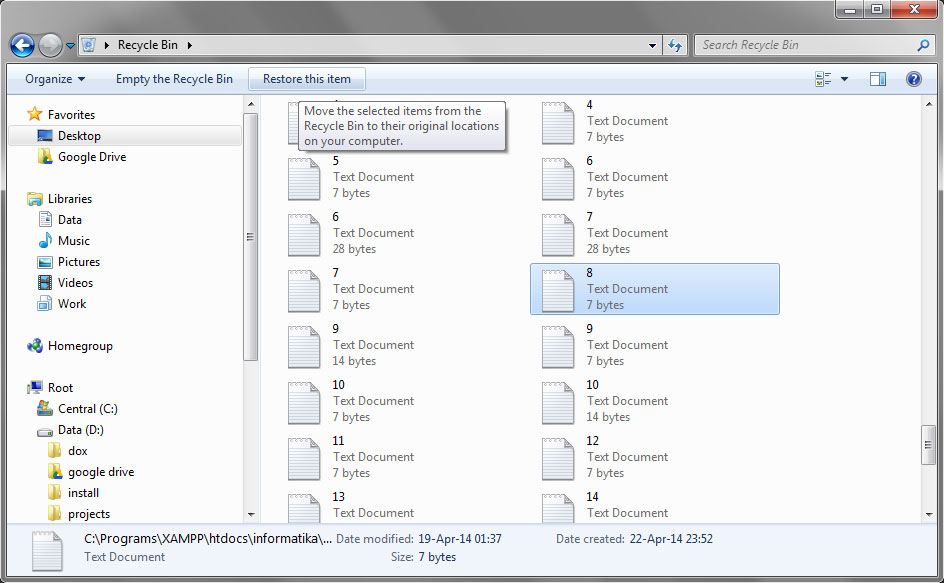 Ako zaista želite da trajno uklonite ove fajlove sa diska onda u File meniju izaberete komandu Empty Recycle Bin i kliknite na dugme Yes za potvrdu brisanja.
Ukoliko ste neke fajlove (ili foldere) greškom obrisali možete ih vratiti na originalnu lokaciju tako što ih selektujete i izdate komandu Restore this item (rekonstrukcija) i svi selektovani fajlovi i folderi biće vraćeni na mjesto odakle su obrisani.
HVALA NA PAŽNJI
INFORMATIKA